Fundamentals ofKeyboarding
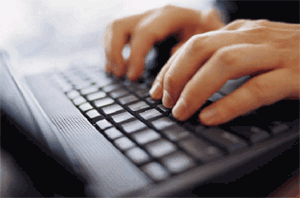 Using Rapid Typing 5
Objectives
Prepare students to develop  keyboarding skills 
Guide students in utilizing Rapid Typing 5
Keyboarding Overview
Students should be able to type at a minimum of 20 words per minute. 
Rapid Typing 5 has been pre-installed on all laptops distributed in 2018-2019 by the MOE. 
Students' can also download this software for use offline. (http://www.rapidtyping.com/downloads.html)
Other online typing tutors that students can use to develop their keyboarding skills can be accessed using the following links.
https://www.typingclub.com/
https://www.typingstudy.com/
https://www.keybr.com/
https://www.typing.com/student/start
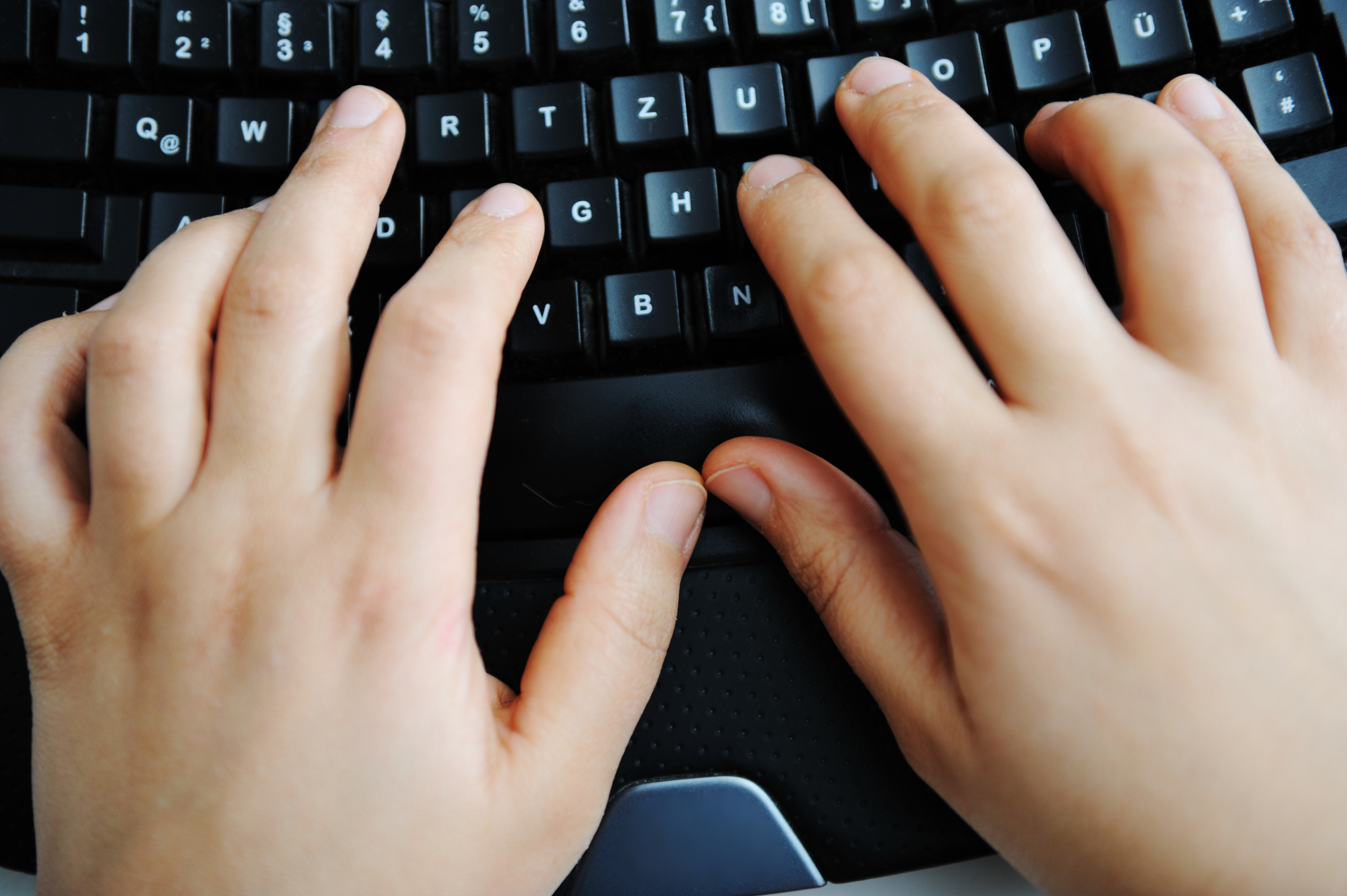 Prepare to learn keyboarding
Learning keyboarding is dependent on knowledge of the keyboard, technique and good posture.
This Photo by Unknown author is licensed under CC BY-SA-NC.
Step 1: Sit Correctly
Sit up straight 
Keep feet flat on floor (don’t cross your legs)
Keep wrists straight (must pass the “nickel” test)
Sit a hand span between the keyboard 
Center body in front of the “B” key
Form an “L” shape or a 90 degree angle with arms
Place elbows by your side 
Keep eyes level with the monitor (about an arm’s length away from the monitor)
Practice sitting correctly!
Function Keys
Special Keys
Lock Lights
Escape Key
Numeric Keys
Get to know the Keyboard
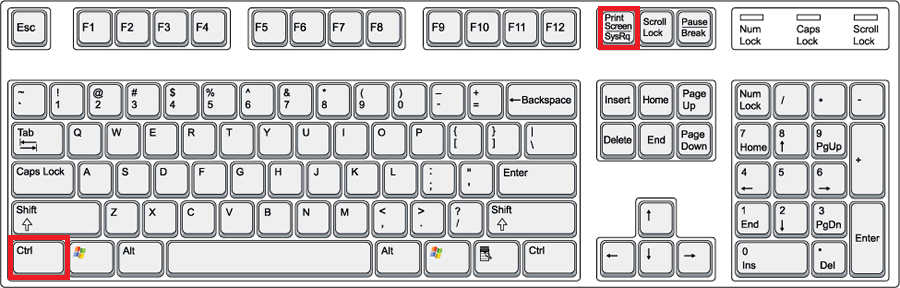 Modifier Keys
Space Bar
Alphabetic/Character Keys
Numeric Keypad
Direction Keys
Command Keys
Home Row
Step 2
Learn to use your keyboard
Step 3
Learn to type
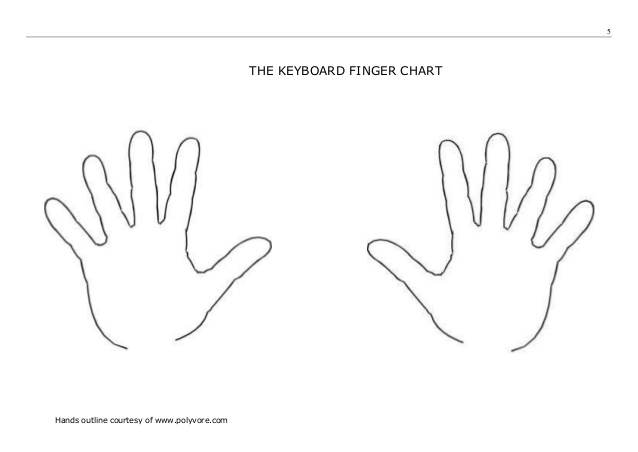 Draw your hand
Label each finger to denote the position of the keys
Step 4: Create a Finger Chart
Utilize Good Keyboarding Techniques
Step 5: Download Rapid Typing 5.3
https://rapidtyping.com/downloads.html
Select the x64 version for faster processors
Select the x32 version for slower processors
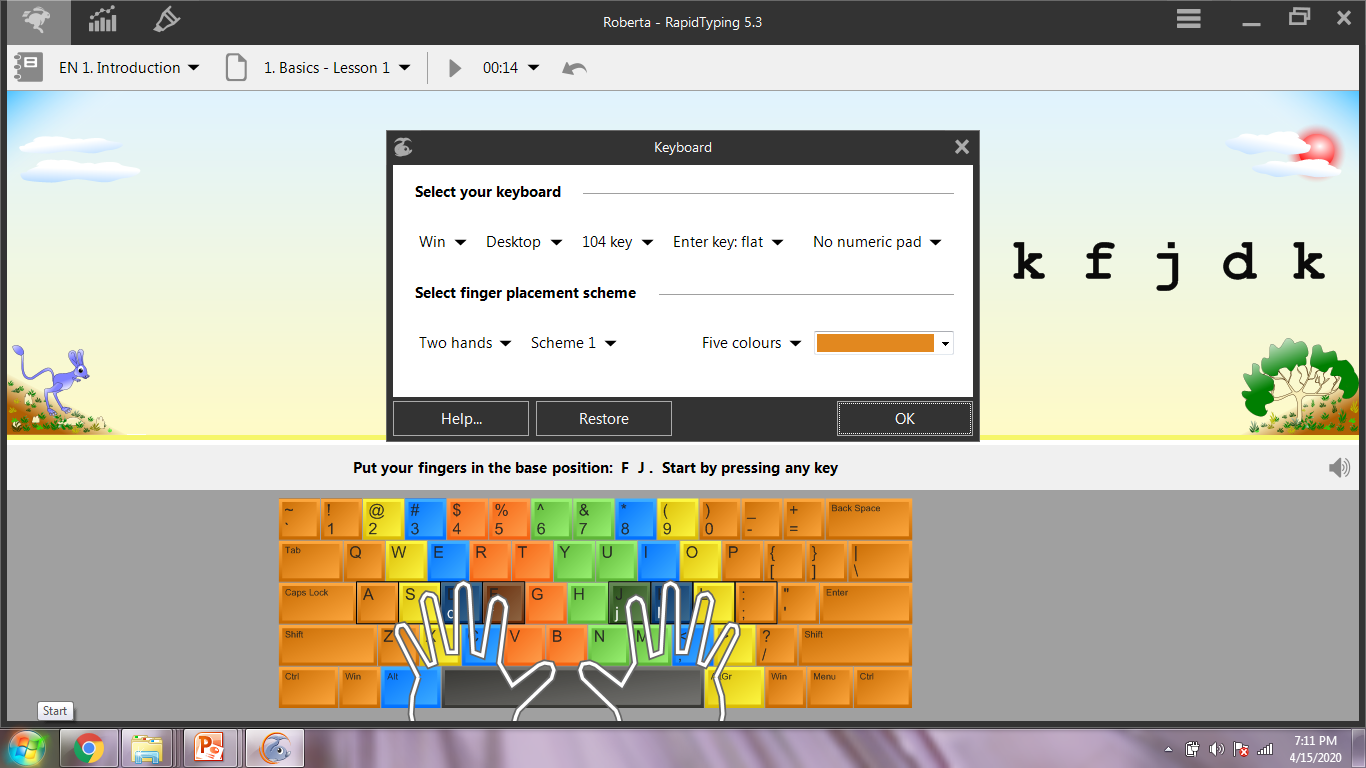 Select your Keyboard
Student Statistics
Lesson Editor
Options
Explore Rapid Typing User Interface
Current Lesson
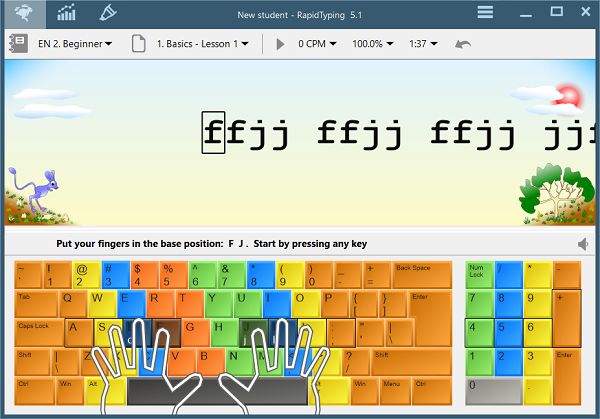 Explore Rapid Typing Options Menu
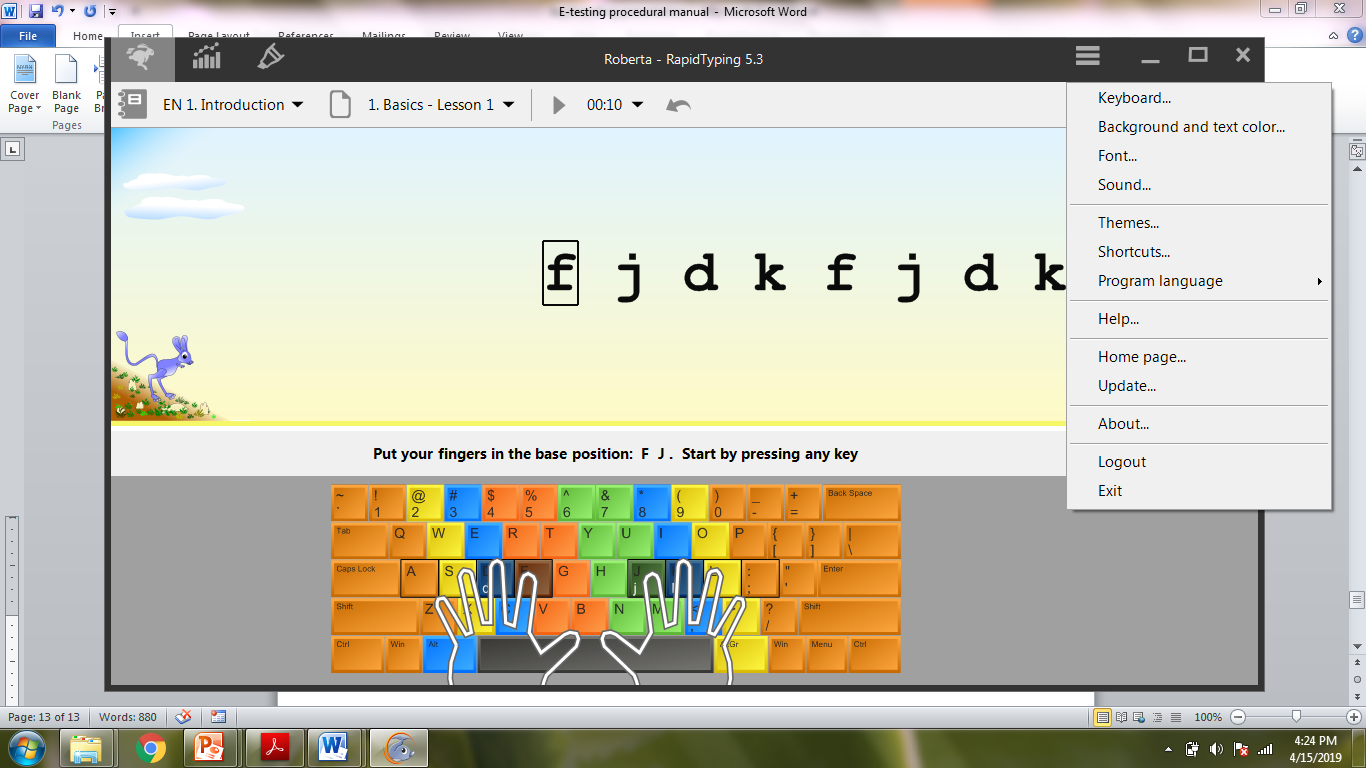 Disable the backspace key
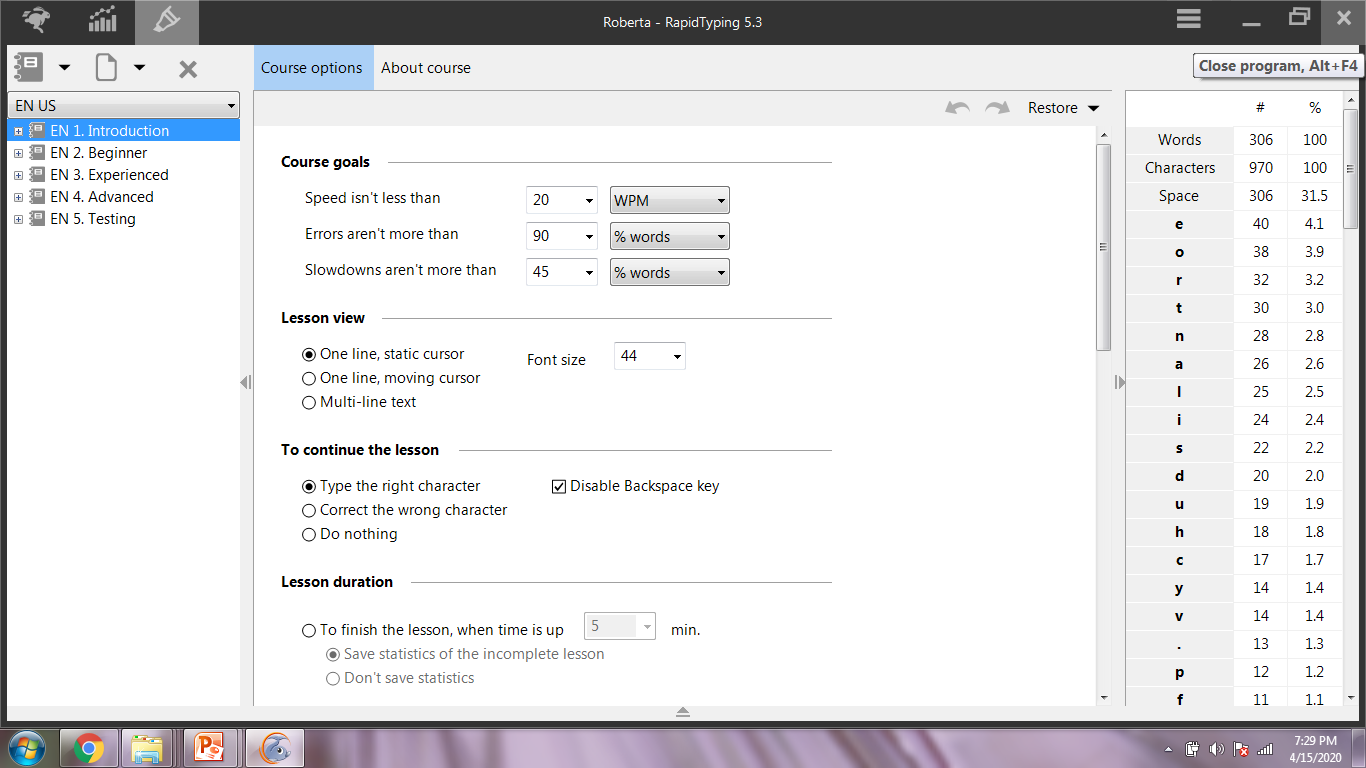 Disabling the backspace key will allow you to enhance accuracy during practice sessions.
Go to lesson editor
Select Course Options
Go to the section titled "to continue the lesson"
Select disable backspace key
Interpreting Rapid Typing Statistics
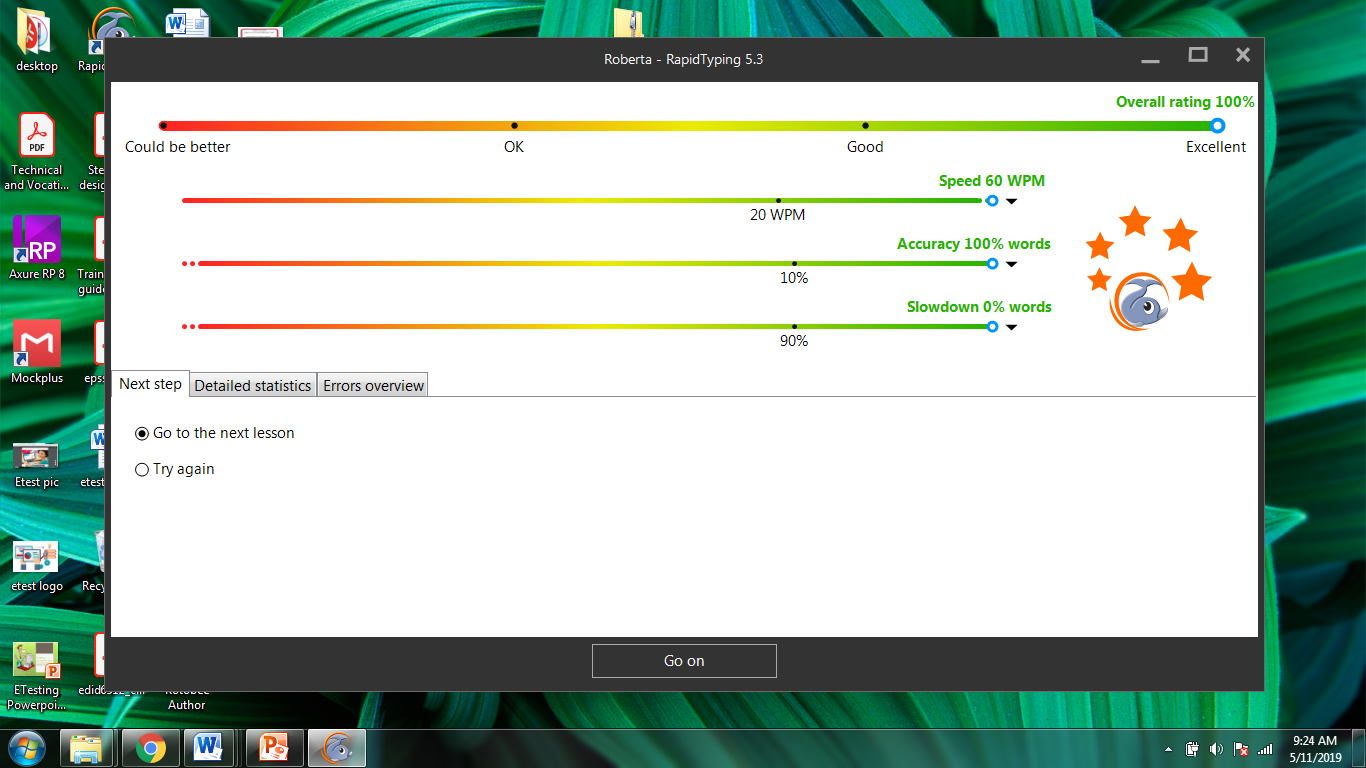 Accuracy and Speed displayed
Student receives starts for successful completion of the lesson
Take a typing test
Go to the following link and take a test to determine how fast you are typing
When you receive your results consult the table to determine the most appropriate level to begin your keyboarding practice.
Introduction Level
Start at Introduction lesson 1, then proceed to Shift Lesson one.  Continue in this pattern until you have completed all the introduction lessons and all the shift lessons as displayed on the table
Beginner Level
Start at Beginner lesson 1, then proceed to Beginner Shift Lesson one.  Continue in this pattern until you have completed all the beginner lessons and all the shift lessons as displayed on the table
Experienced Level
Start this level by practicing the letter groups identified for Part 1, Part 2 and Part 3.   Continue in this pattern until you have completed all the lessons in the experienced level as  displayed on the table
Computer Health and Safety
To avoid the most common forms of computer related injuries use the correct:
posture
equipment and 
working styles
Click the link to view the video
Keyboarding Tips & Tricks
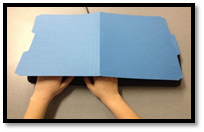 Covering the keyboard (tenting) – this  strategy requires students to work in pairs.  One student covers the keyboard with a sheet of paper while the other student attempts to type the characters displayed on the monitor.  This strategy tests the students’ ability to keep their hand on the home row as well as reach for the correct keys above and below the home row.  Once the student has completed the line, they check the statistics to review accuracy.
Keyboarding Tips & Tricks
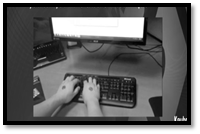 Nickel test (like twenty-five cents coin) - involves putting a nickel on the back of each of the student’s hands and seeing if they can type without the nickels falling off. If they do it successfully, they have good form on the keyboard.
Keyboarding Tips and Tricks
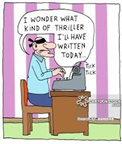 Blindfold or close your eyes and type – This strategy is used to strengthen students’ awareness of the position of the keys on the keyboard.  It can be utilized at any level to reinforce keying technique. E.g. type the keys ‘f d j k’ with your eyes close or try typing your name without looking.